INDEPENDENCE DAY
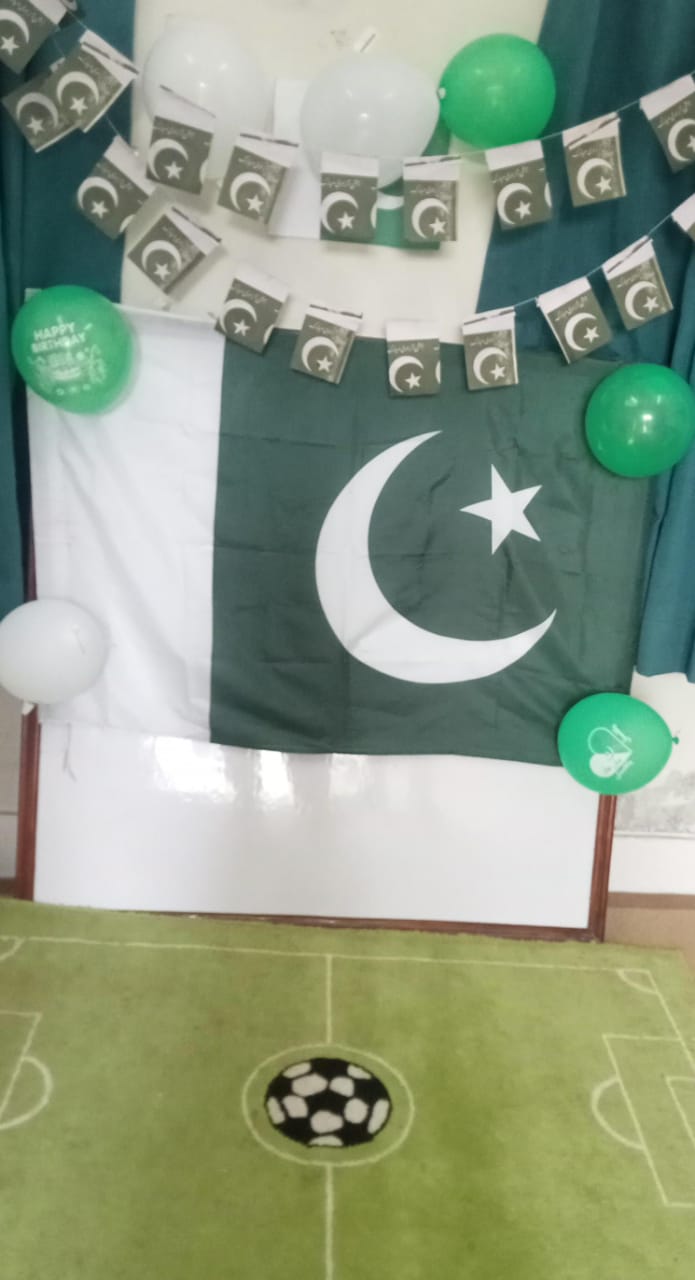 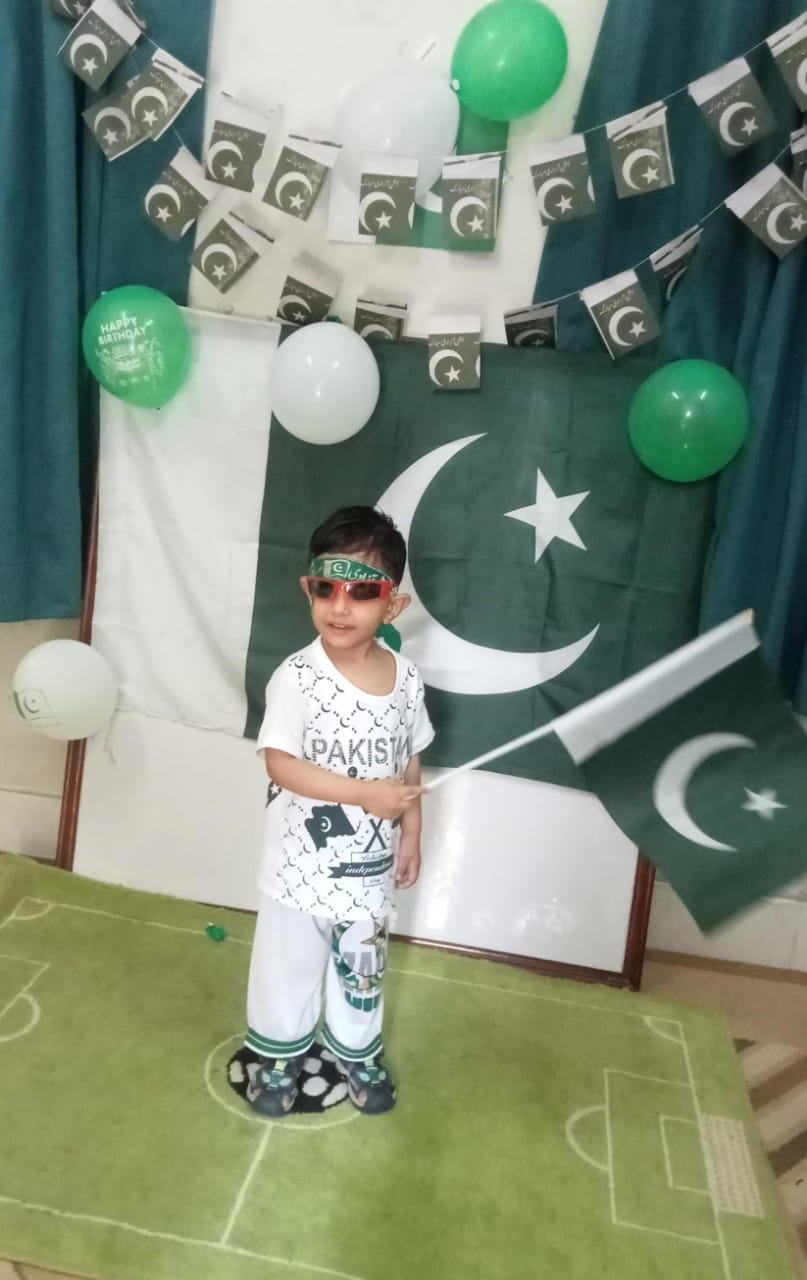 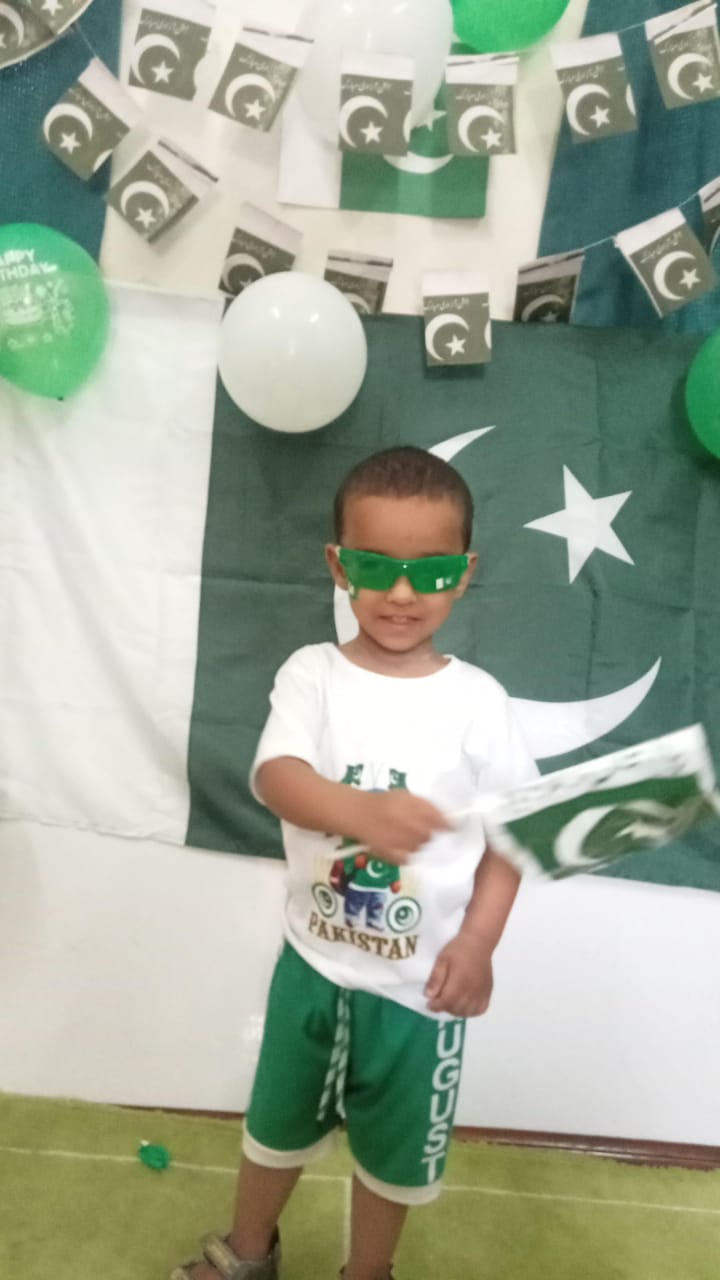 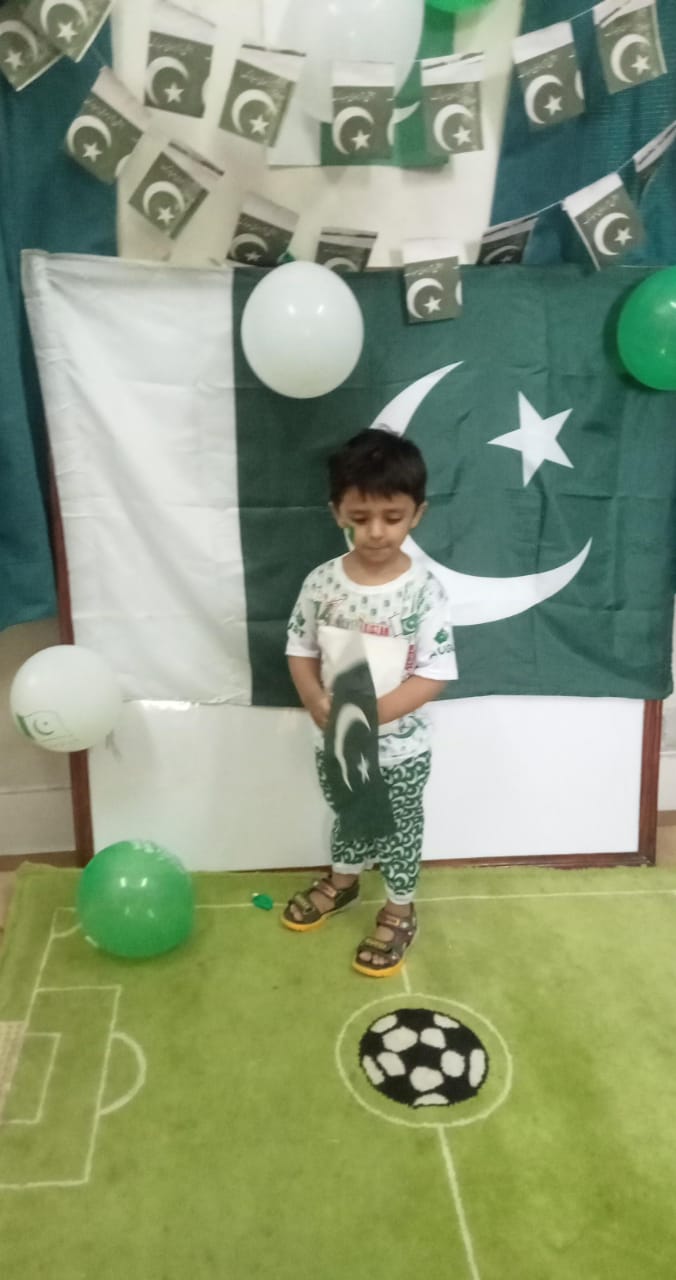 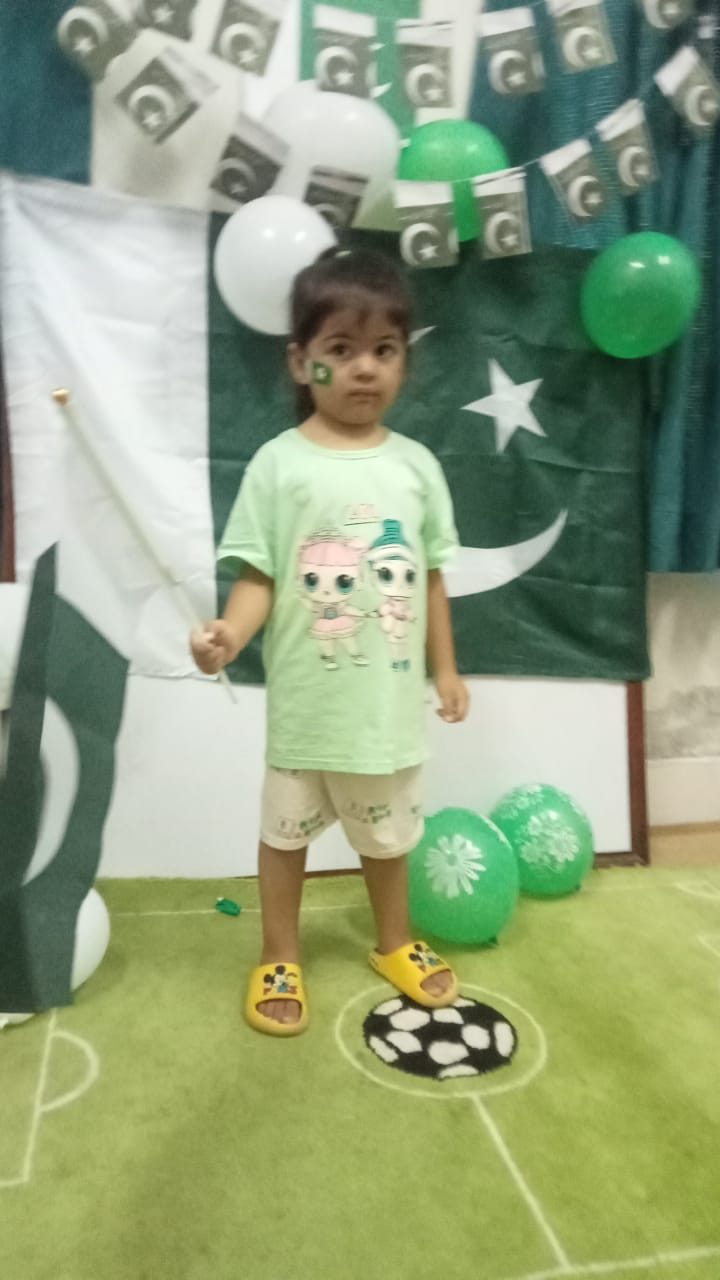 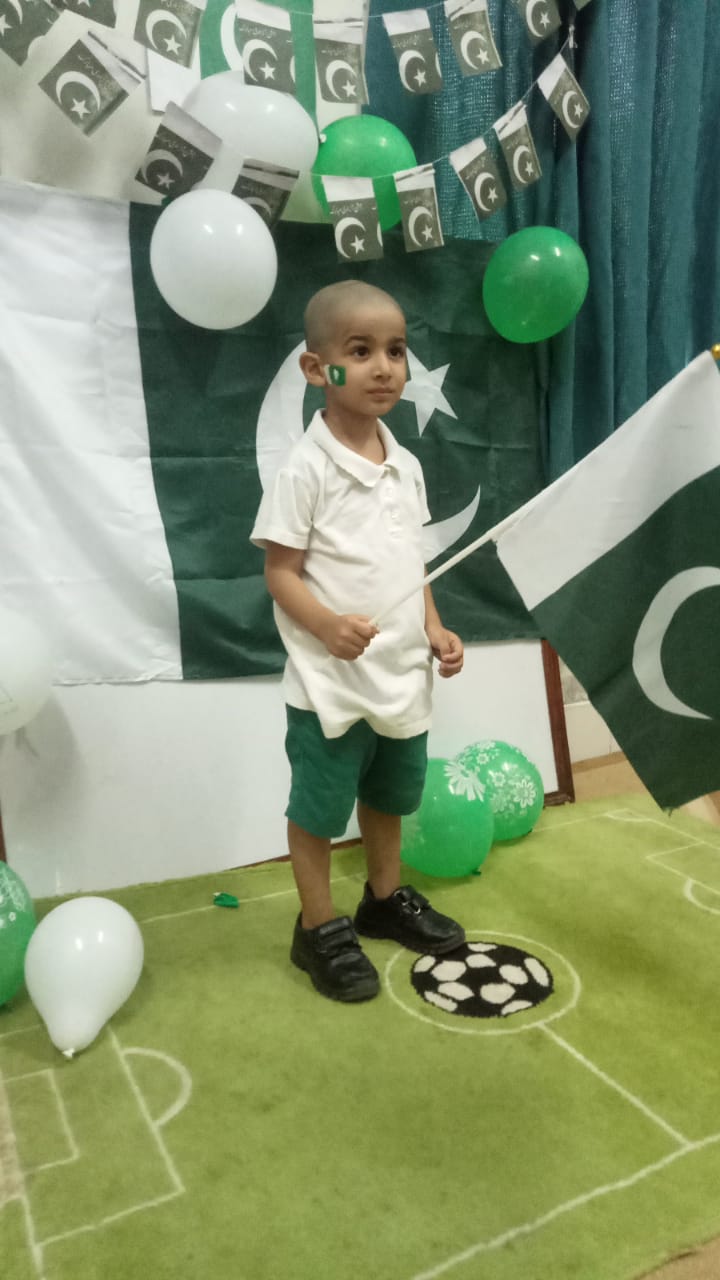 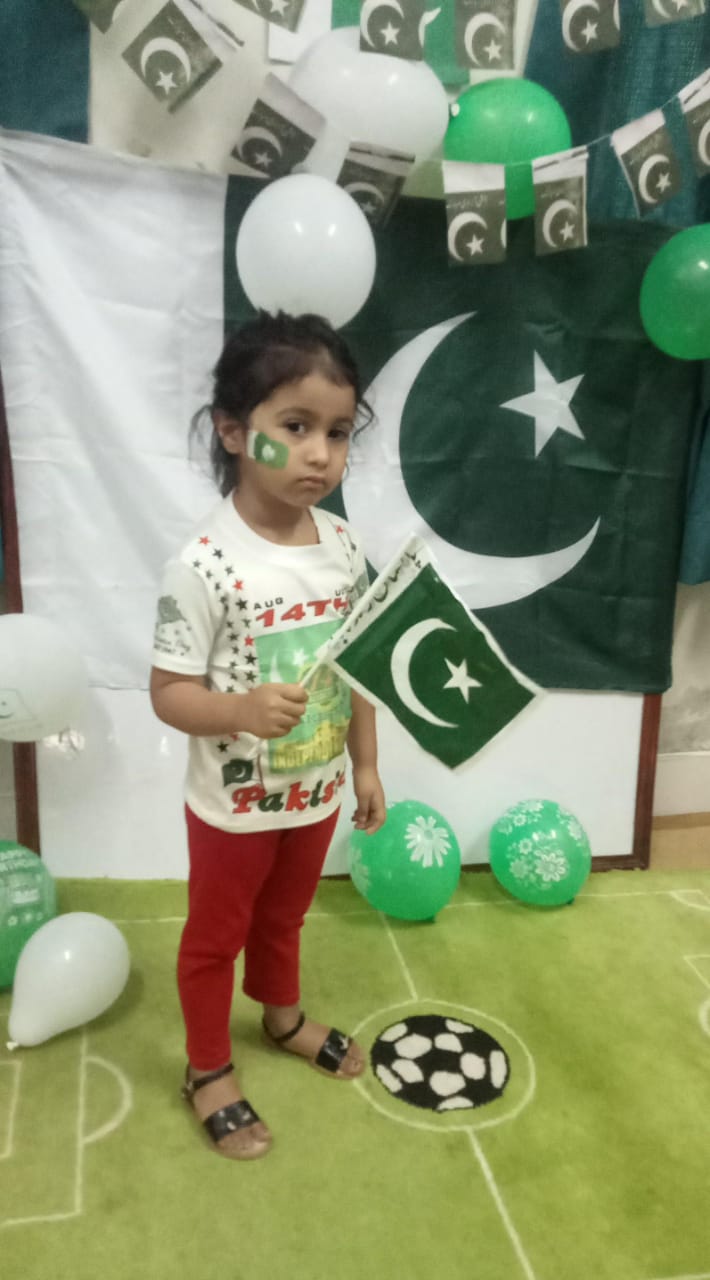 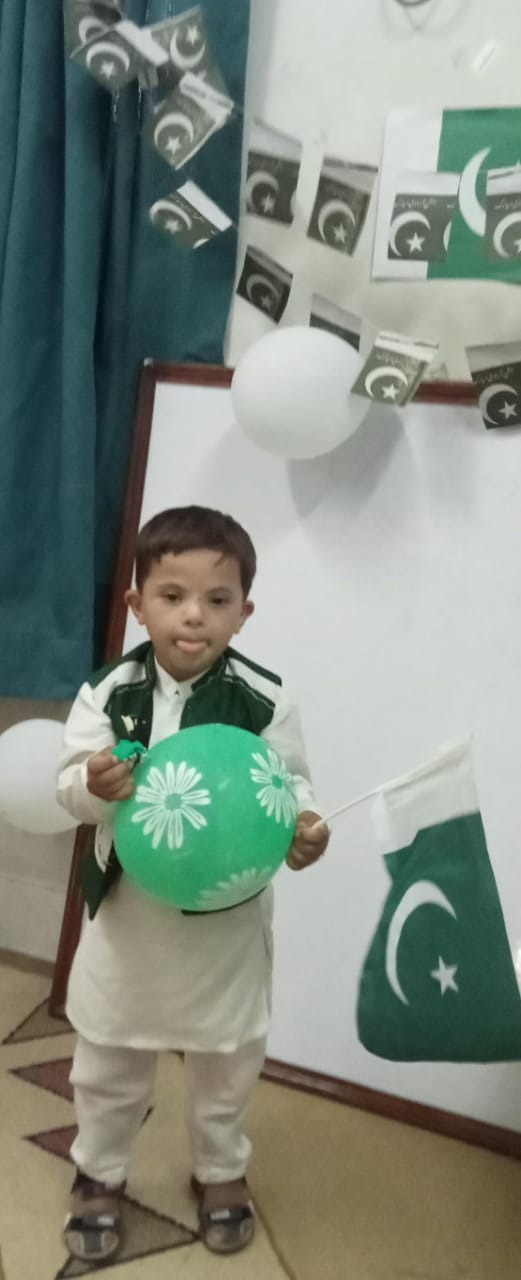